OL Series 750 AutomatedSpectroradiometric Measurement System
BACKGROUND
• The OL Series 750 is an extremely versatile spectroradiometric measurement system capable of performing a variety of highly accurate optical radiation measurements under computer control in the ultraviolet, visible and infrared. The modular approach of the OL Series 750 coupled with an extensive selection of accessories and powerful application  software packages enables the user to tailor a turn-key system to their exact requirements  as well as ensure expandability in the future.  Both single (OL 750S) and double (OL 750D) grating monochromator versions are available. The basic system, along with an extensive selection of optional items and accessories, enables the OL Series 750 to measure over all or part of the entire 200 nm to 30 µm wavelength range.  A fully automated system can be configured for:	 • Source Spectral Analysis			 • Detector Spectral Response	 • Diffuse Spectral Reflectance			 • Specular Spectral Reflectance	 • Spectral Transmittance
WINDOWS® 
APPLICATION SOFTWARE
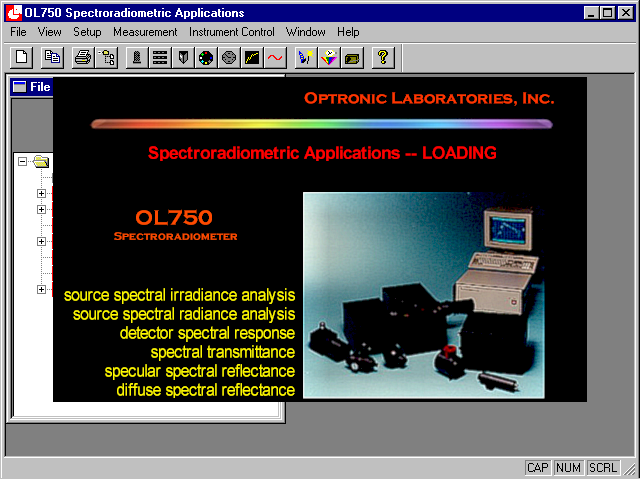 Compatible with Windows® 2000/XP
WHAT YOU CAN EXPECT
• The OL 750 Windows® Application Software combines data reduction and utility programs with optional application software packages for a completely integrated turnkey system. The software operates on any Microsoft Windows® operating system. The OL 750 Windows® Application Software utilizes full mouse and/or keyboard control for menu selection.
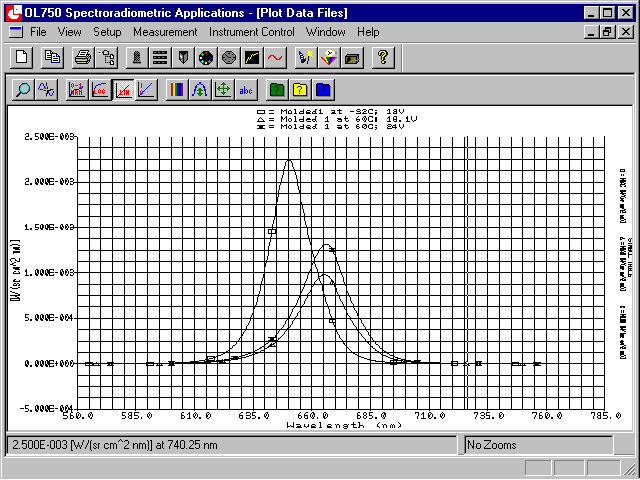 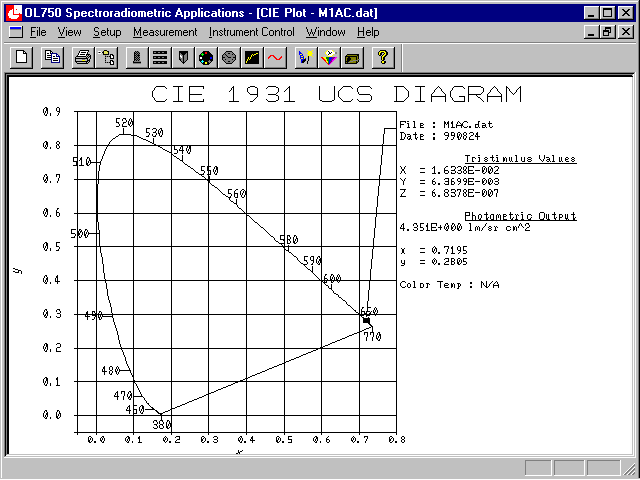 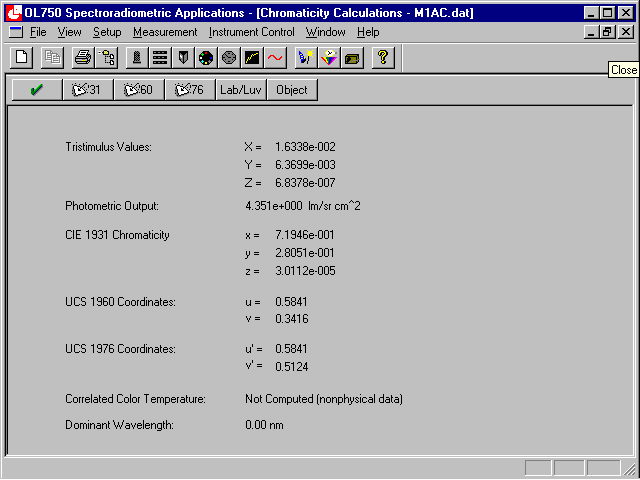 THE FILE BROWSER
• The smart File Browser opens immediately after the application is started. The browser enables you to customize the computing environment such as opening multiple browser windows for data reduction. The browser sorts and stores measurement, calibration, and standard files in “virtual folders,” eliminating the need for tedious searches in directory hierarchies.
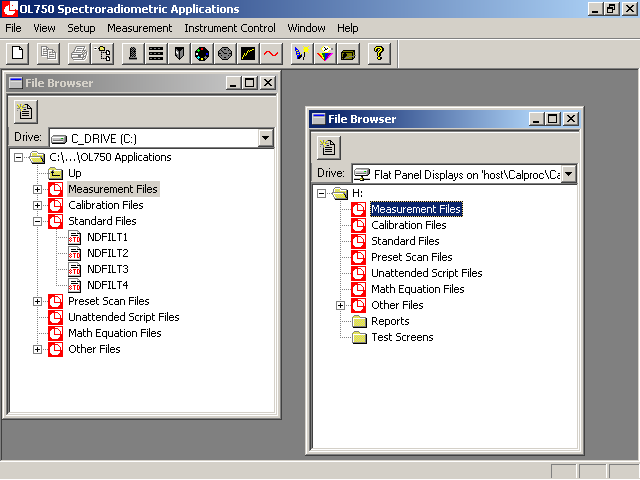 THE SETUP MENU
• The Setup Menu enables the user to set or change the OL 750 instrument parameters (i.e. signal detection system, blocking filter trip points, gratings, detectors, detection systems, signal sampling rate and signal response times).
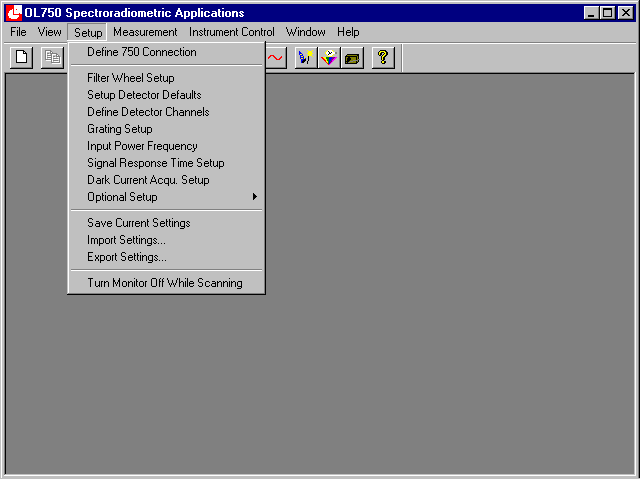 THE MEASUREMENT MENU
• Scan Wizard assists the novice operator with setting up a measurement.   • Expert Scan Mode allows a quick set-up of measurement scans.  • Preset Scan is used to recall scan set-ups that have been saved to file.  • Unattended Operation allows the PC to control the scan for hours, days, etc.
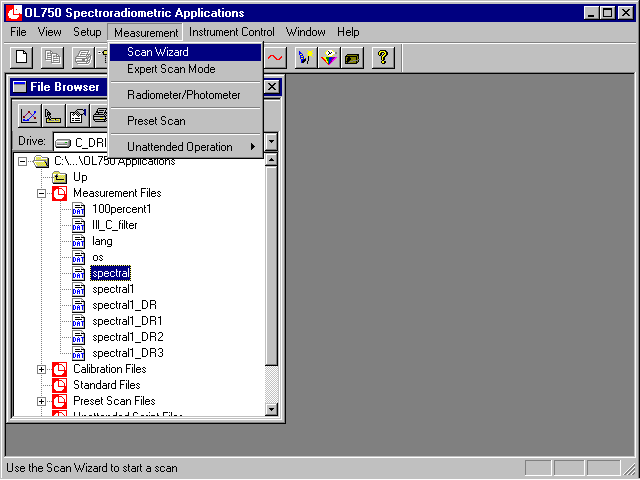 MEASUREMENT TYPES
• Each of the seven optional measurement application software packages are integrated into the OL 750 Windows® Application Software. Thus, the user can quickly switch from one measurement application to another or switch from a measurement routine to a data reduction routine within the same program.
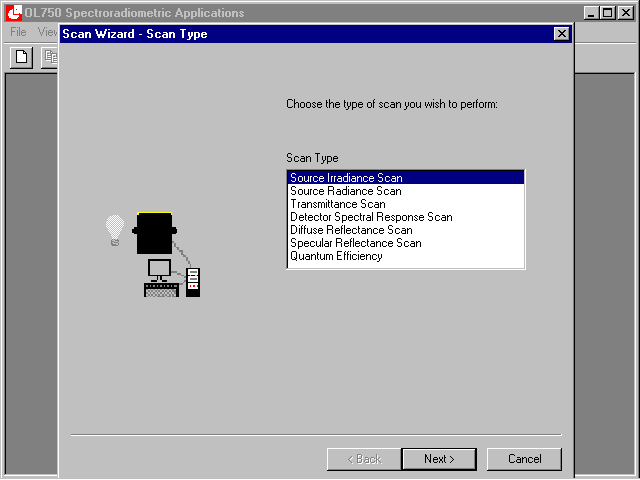 PERFORMING AN 
OL 750 CALIBRATION
• All of the optional application software packages contain the software needed for performing the spectroradiometer calibration. The Scan Wizard, Expert Scan, or Preset Scan menus can be used to perform the spectral calibration of the spectroradiometer, simply select “Calibration Scan” rather than “Measurement Scan” and a system calibration will be performed.
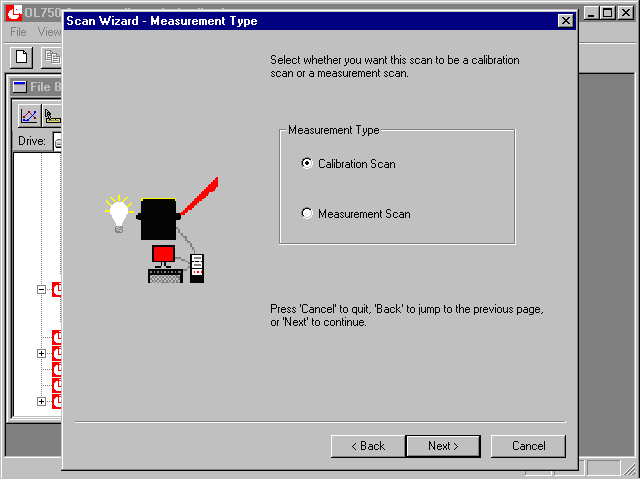 PERFORMING AN 
OL 750 CALIBRATION
• During the spectral response calibration  the display indicates all the relevant information such as the spectral standard values, detector signal, and the subsequent spectral response value at each wavelength data point.  Also displayed is information such as the present detector, grating, & blocking filter in use, the detector dark current reading taken prior to commencement of the scan, and the response time of the detector.
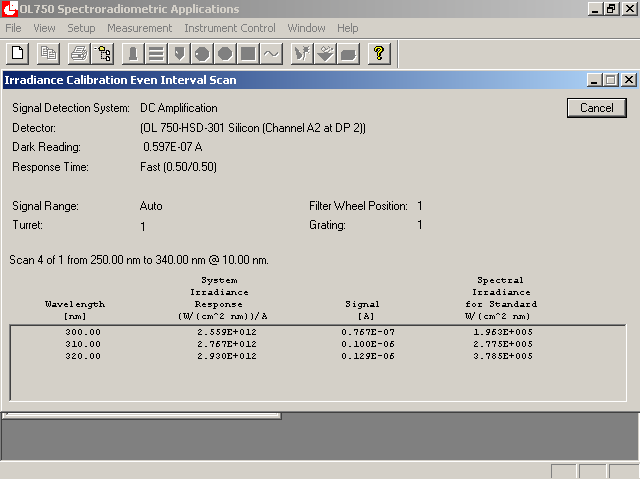 POWERFUL DATA 
REDUCTION UTILITIES
• The software includes a host of file utilities providing calculation of tristimulus values, CIE LAB/LUV, chromaticity coordinates, photometric output, correlated color temperature, color rendering index, etc., and an Export to Excel button for custom report generation.
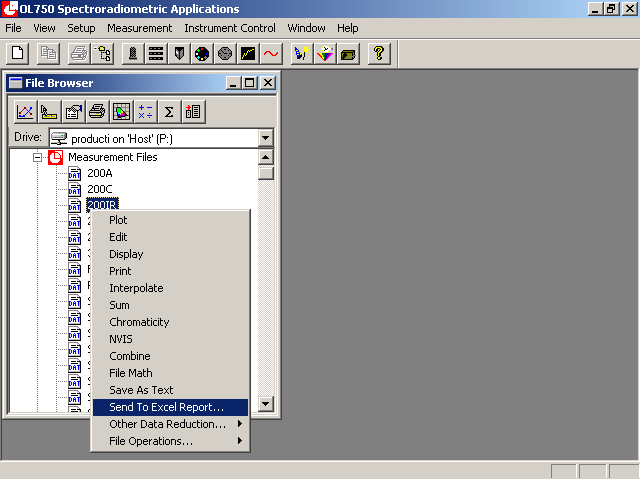 POWERFUL DATA 
REDUCTION UTILITIES
• Graphics include spectral plots in semi-log, linear, and normalized scales, and CIE diagrams. Up to six sets of data may be plotted on one single graph for comparison purposes.
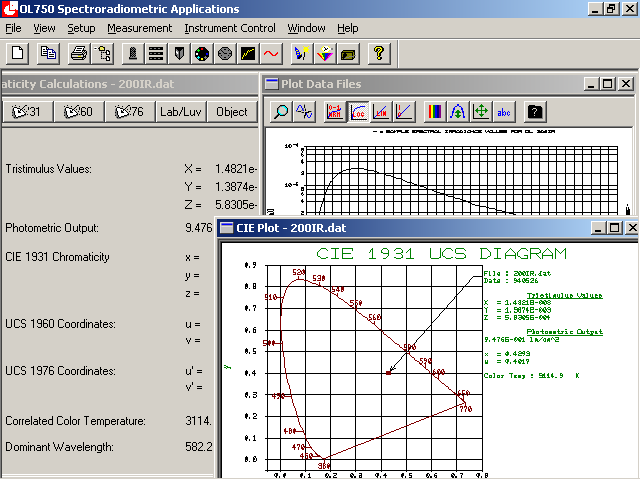 MORE INFORMATION
• The system illustrated represents just a few of the accessories    from Optronic Laboratories, LLC• For more information:	Visit our website at OptronicLabs.com	Call 407-422-3171 to Contact an Application Engineer